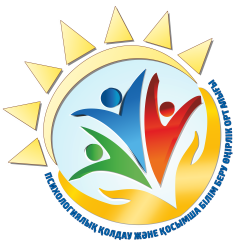 КГУ «РЕГИОНАЛЬНЫЙ ЦЕНТР ПСИХОЛОГИЧЕСКОЙ ПОДДЕРЖКИ И ДОПОЛНИТЕЛЬНОГО ОБРАЗОВАНИЯ» УПРАВЛЕНИЯ ОБРАЗОВАНИЯ АКИМАТА КОСТАНАЙСКОЙ ОБЛАСТИ
ЖАДЫНАМА 
"Баланың мазасыздығын жеңілдету үшін не істеу керек" 
(ата-аналар үшін)
Жанашырлық танытыңыз. Баланың сезімін тыңдап, оларды құрметтеңіз. Бұл балаға мазасыздықты жеңуге көмектеседі. Жағымсыз сезімдерді көтермелемеңіз немесе күшейтпеңіз.
Баланы бір нәрсе мазалаған кезде сабырлы болыңыз. Оған релаксация әдістерін үйретіңіз, сонда ол оларды мазасыздық кезінде қолдана алады.
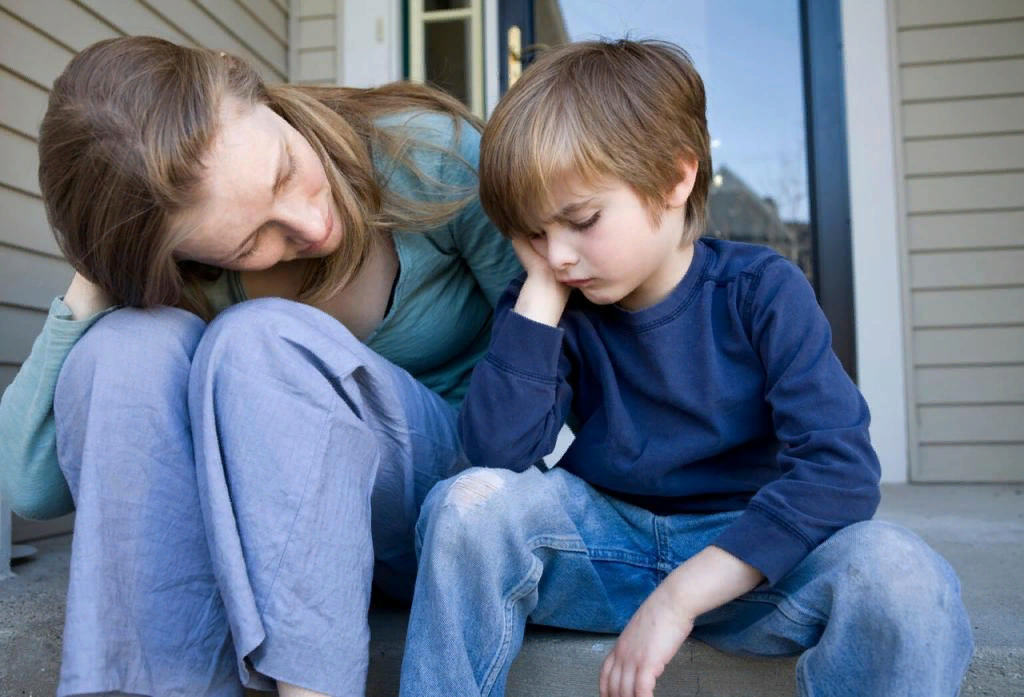 Баланы өз сезімдері туралы айтуға, сұрақтар қоюға және қорқыныш білдіруге шақырыңыз. Оны соттамай тыңдаңыз. Оған әрқашан эмоцияларымен бөлісе алатынын түсіндіріңіз.
Балаңыз мазасызданған кезде икемді болыңыз және күткеніңізді азайтыңыз (мысалы, ол емтихан тапсырғанда, жарыстарға қатысқанда немесе сахнада өнер көрсеткенде).
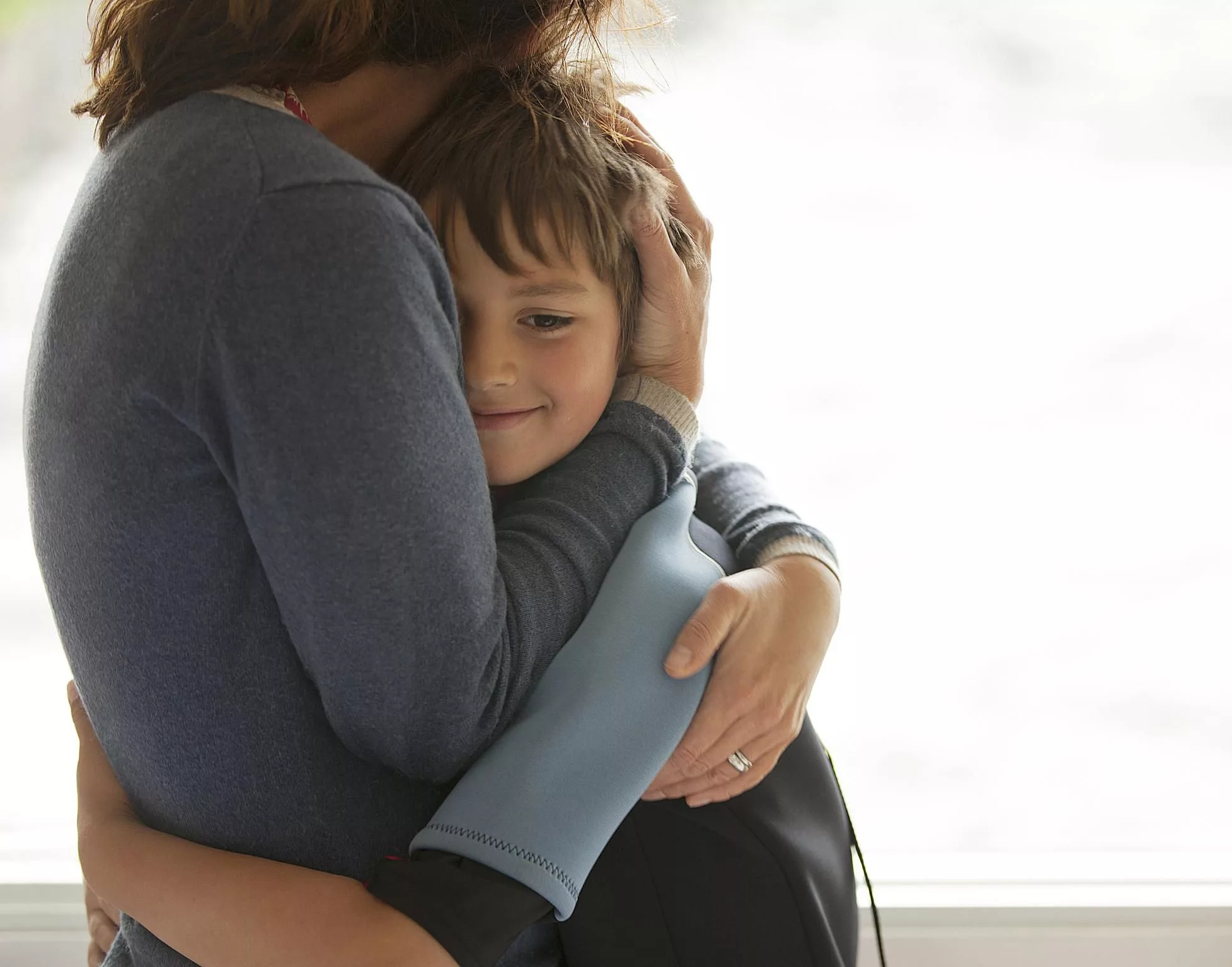 Баланың кішкентай жетістіктерін байқаңыз және мойындаңыз. Мысалы, егер сіздің ұялшақ балаңыз сыныптасының кешіне барса және бұл процесте ешқандай алаңдаушылық болмаса, оны бұл үшін мақтаңыз.
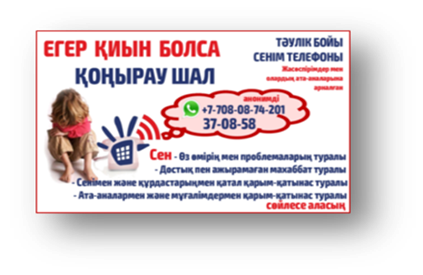 Балаңызға обсессивті сұрақтар қоймаңыз, оған мазасыздық тудыруы мүмкін нәрселер туралы айтпаңыз.